Machine LEARNING
030523111 – Introduction to Artificial Intelligence
Asst. Prof. Dr. Choopan Rattanapoka
การเรียนรู้ของเครื่องจักร(machine learning)
เป็นการประยุกต์ของเทคโนโลยีปัญญาประดิษฐ์เพื่อใช้ในการควบคุมเครื่องจักรหรือเครื่องคอมพิวเตอร์
เพื่อให้เครื่องจักรหรือเครื่องคอมพิวเตอร์สามารถตัดใจสินและแก้ไขปัญหาได้ใกล้เคียงกับมนุษย์
การเรียนรู้ทั่วไปแบ่งได้ 2 ชนิด
Deductive เป็นการเรียนรู้โดยอาศัยความรู้ที่เป็นจริงอยู่แล้ว มีความเป็นสากลซึ่งทุกคนยอมรับ
Inductive เป็นการเรียนรู้จากเหตุการณ์หรือสิ่งที่สนใจ โดยทราบข้อมูลเพียงบางส่วน
การเรียนรู้แบบ Inductive
เป็นการเรียนรู้จากข้อมูลเพียงบางส่วนก่อนจะดำเนินการหาความจริงที่เป็นสากล 
การเรียนรู้แบบ Inductive สามารถแบ่งออกเป็น 2 ประเภท
Supervised Learning
เป็นการเรียนรู้ที่สามารถนำเสนอและจำแนกข้อมูลภายในชุดข้อมูลว่ามีผลลัพธ์ที่ถูกหรือผิดได้
ข้อมูลจะถูกนำไปใช้ประมาณค่าหรือพยากรณ์ค่าข้อมูล 
เทคนิคที่ใช้วิธีนี้ เช่น Decision Tree, Neural network
Unsupervised Learning
เป็นการเรียนรู้ที่ไม่มีการกำหนดข้อมูลที่สนใจภายในชุดข้อมูล ไม่มีการจำแนกข้อมูลว่าผลลัพธ์จะเป็นเช่นไร
เทคนิคที่ใช้วิธีนี้ เช่น Nearest Neighbor Classification
Decision Tree
เรียกอีกชื่อว่า Classification tree
เป็นเทคนิคแบบ Supervised Learning
เป็นวิธีเรียนรู้ที่ไม่ซับซ้อนมากนัก โดยมีโครงสร้างเป็นต้นไม้ แตกแขนงไปตามเงื่อนไขหรือข้อมูลที่ได้คาดคะเนไว้ว่าจะเกิดขึ้น
โครงสร้างของ Decision tree จะประกอบด้วย
ใบ (Leaf) เป็นส่วนของข้อมูลที่เราสนใจ ซึ่งอาจเป็นข้อมูลที่เกิดขึ้นโดยสิ่งแวดล้อมตามสถานการณ์นั้น หรือเป็นสิ่งที่กำหนดตามการคาดคะเนว่ามีโอกาสที่จะเกิดขึ้น
กิ่ง (Branch) เป็นตัวเชื่อมระหว่างโหนด 
ราก (Root) เป็นจุดเริ่มต้นของเหตุการณ์
ตัวอย่าง : Decision Tree
ร้านอาหารเต็ม
ราก
จอง
ไม่จอง
กิ่ง
อิ่ม
ออกจากร้านอาหาร
กลับบ้าน
หาร้านใหม่
ใบ
หิว
อิ่ม
การเรียนรู้ด้วย Decision Tree
การเรียนรู้ด้วย Decision tree เป็นการเรียนรู้จากการคาดคะเนเหตุการณ์ต่างๆที่อาจเกิดขึ้น 
อาศัยเงื่อนไขเป็นตัวช่วยในการตัดสินใจว่าเมื่อมีเหตุการณ์ใดๆขึ้น จะแสดงผลออกมาอย่างไร
การคาดคะเนจะถูกนำเสนอด้วยรูปแบบการตัดสินใจ (if/then/else)
อาวุธ
ปืน
มีด
จำนวนกระสุน
พลังชีวิต
เต็ม
น้อย
เต็ม
น้อย
สู้
สู้
หนี
หนี
การสร้าง Decision Tree
ขั้นตอนที่สำคัญในเทคนิคการเรียนรู้แบบ Decision Tree คือการสร้างแบบจำลอง Decision Tree
การสร้าง Decision Tree จะต้องเริ่มพิจารณาที่โหนด ”ราก” เป็นอันดับแรก ก่อนจะดำเนินการพิจารณาใบ และกิ่งก้าน
การหาโหนดรากจะใช้วิธีการคำนวณหาค่า “Information gain” ที่มากที่สุด
Information gain จะประกอบไปด้วยข้อมูลอีกชนิดหนึ่งเรียกว่า Entropy
Entropy และ Information Gain
สมการหาค่า Entropy



E(S) = ค่า Entropy ของเซ็ต(S) ข้อมูลทั้งหมด
S = P(V1), P(V2),…,P(Vn)
P(Vi) = ค่าความน่าจะเป็นของข้อมูลที่สนใจ

สมการหาค่า Information Gain



Gain(S,A) = ค่า Gain ของเหตุการณ์ที่สนใจ
E(Sv) = ค่า Entropy ของเซ็ตข้อมูลที่สนใจ
Sv = เซ็ตข้อมูลที่สนใจ
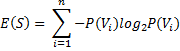 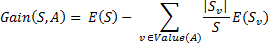 Information Gain
จากสมการของ Information Gain ข้อมูลกลุ่มใดมีค่า Information Gain มากที่สุดจะนำมาใช้เป็นโหนดราก
เมื่อได้โหนดรากแล้วก็นำข้อมูลที่เหลือมาคำนวณ Information Gain อีกครั้งเพื่อหาโหนดถัดไปที่เหมาะสม
ตัวอย่าง 1
มีข้อมูลดิบที่ได้จากการสำรวจในร้านอาหารแห่งหนึ่งว่าลูกค้า 5 คนมีการสั่งของหวานหลังอาหารมื้อเย็นแตกต่างกันไปดังข้อมูลในตาราง






การสั่งของหวาน (Order)
ชนิดของหวาน (Dessert)
ตัวอย่าง 2
ข้อมูลดิบที่ได้จากการสำรวจความอดทนของลูกค้าที่รอใช้บริการ
Nearest Neighbor Classification
เป็นการเรียนรู้แบบ Unsupervised Learning ซึ่งเป็นการจำแนกหรือจัดกลุ่มที่มีวิธีการไม่ซับซ้อนมากนัก
โดยจะพิจารณาจากชุดข้อมูลใกล้เคียงกับค่าของข้อมูลที่พิจารณามากที่สุด
C
B
3
2
1
4
A
D
การหาระยะทาง
ในการหาระยะทางจะใช้ทฤษฎีการวัดค่าของ Euclidean



d = ระยะทาง
pi = ค่าที่อยู่ในข้อมูลที่ต้องการจำแนก
qi = ค่าของข้อมูลข้างเคียง
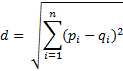 ตัวอย่าง 3
กำหนดให้มีการจำแนกสัตว์ 5 ชนิด จำแนกจากคุณสมบัติ (1NN)
ออกลูกเป็นตัว
มีขนตามร่างกาย
สัตว์เลือดอุ่น
อยู่ทั้งบกและน้ำ
ออกลูกเป็นไข่
เลี้ยงลูกด้วยนม
ผิวหยาบหรือมีเกล็ด
สัตว์เลือดเย็น
หายใจด้วยเหงือก
ตัวอย่าง 4
กำหนดให้มีการจำแนกสัตว์ 5 ชนิด จำแนกจากคุณสมบัติ (3NN)
ออกลูกเป็นตัว
มีขนตามร่างกาย
สัตว์เลือดอุ่น
อยู่ทั้งบกและน้ำ
ออกลูกเป็นไข่
เลี้ยงลูกด้วยนม
ผิวหยาบหรือมีเกล็ด
สัตว์เลือดเย็น
หายใจด้วยเหงือก
แบบฝึกหัด 1
ซูปเปอร์มาร์เก็ตแห่งหนึ่งต้องการสำรวจความต้องการซื้อสินค้าชนิดหนึ่ง ซึ่งมีทั้งหมด 3 ยี่ห้อคือ A,B และ C โดยพิจารณาข้อมูลที่สำคัญ 3 อย่างคือ ยี่ห้อ, ของแถม, และราคา จงเขียน Decision tree โดยให้ความสนใจกับการตัดสินใจที่จะซื้อสินค้า
แบบฝึกหัด 2
ออกลูกเป็นตัว
มีขนตามร่างกาย
สัตว์เลือดอุ่น
อยู่ทั้งบกและน้ำ
ออกลูกเป็นไข่
เลี้ยงลูกด้วยนม
ผิวหยาบหรือมีเกล็ด
สัตว์เลือดเย็น
หายใจด้วยเหงือก
[Speaker Notes: นำเสนอ เกี่ยวกับ…………………………]